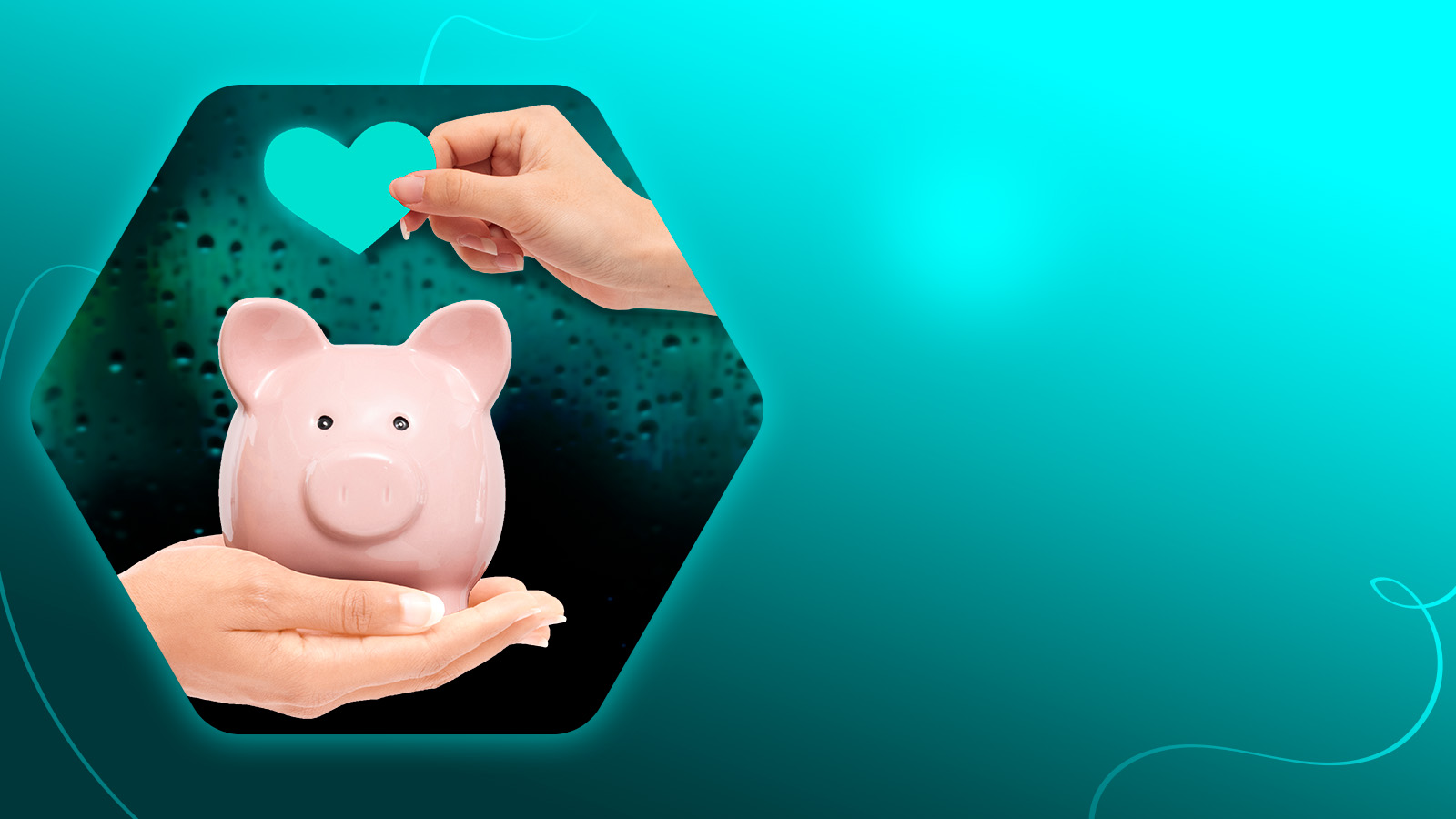 Финансовый отчет 
июль 2024
на 01.07.2024: 3 912 820, 92 рублей

Поступило за июль 2024: 4 372 521,79 рубль, из них:
	- физические лица: 4 367 521,79 рубль
	- юридические лица: 5 000 рублей

Израсходовано за июль 2024: 3 782 898,54 рублей, из них:
- уставная деятельность: 3 186 765,72 рублей
- административная деятельность: 596 132,82 рубля
Остаток на 31.07.2024: 4 502 444,17 рубля